Проведение ГИА-11                                в 2024 году
1
С 1.09.2023
Государственная итоговая аттестация -11 класс
https://docs.cntd.ru/document/1301373571
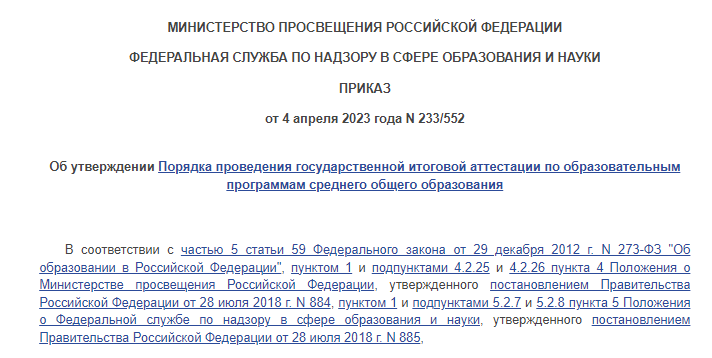 2023 год -2 нарушения на ЕГЭ (письменные заметки)
Участники экзаменов
После 1 февраля заявления принимает ГЭК при наличии уважительных причин, подтверждённых документально. Вместе с заявлением подаются подтверждающие документы. Срок – не позднее чем за 2 недели до соответствующего экзамена
2
Изменение (дополнение) заявлений об участии в экзаменах (ЕГЭ)
Участники ГИА
• уровень ЕГЭ по математике
Изменение уровня ЕГЭ по математике – без указания причин 

При наличии уважительных причин: 
• перечень учебных предметов 
• форма ГИА 
• сроки участия
Заявления подают: 

• в ГЭК  

• вместе с подтверждающими документами 

• не позднее чем за 2 недели до начала экзамена
Участники ЕГЭ
• выбранные учебные предметы 
• сроки участия
3
Расписание ГИА
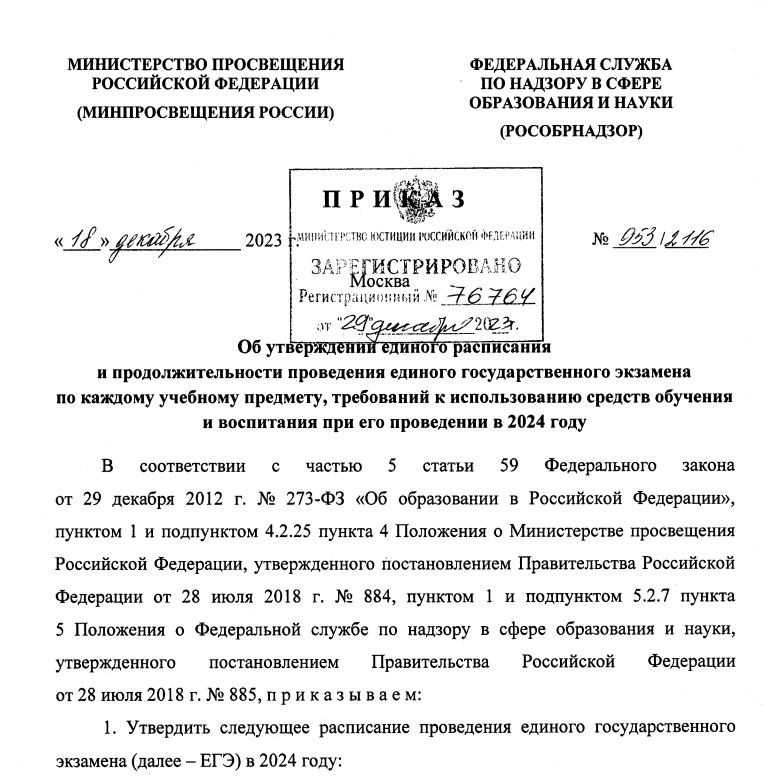 Обеспечить наличие разрешенных средств обучения у участников ЕГЭ
4
Организация проведения ГИА-11
5
Работа  в ППЭ
п.п. 66, 68 Порядка
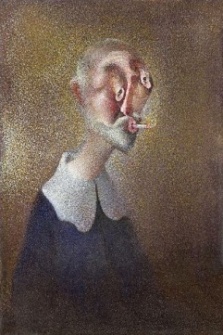 Работники ППЭ, ОН, а также участники экзаменов, покинувшие ППЭ,                                                  повторно в ППЭ не допускаются
Запреты в ППЭ
п. 72 Порядка
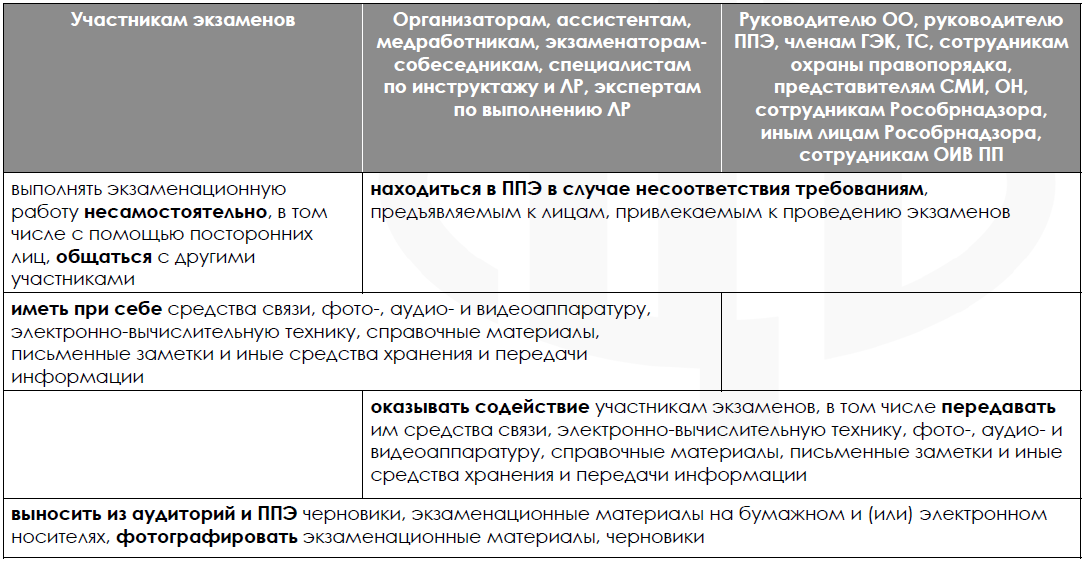 разрешается использование средств связи, электронно-вычислительной техники, фото-, аудио- и видеоаппаратуры, справочных материалов, письменных заметок и иных средств хранения и передачи информации только в связи со служебной необходимостью в Штабе ППЭ
Оценка результатов ГИА-11
п.п. 94, 95-97 Порядка
• Участники ГИА, которые имеют неудовлетворительный результат хотя бы по одному обязательному учебному предмету по любым причинам по окончании дополнительного периода; 
• Участники ГИА, получившие неудовлетворительный результат по учебным предметам по выбору, либо чьи результаты были аннулированы из-за нарушения ими Порядка; 
• Участники ЕГЭ, получившие неудовлетворительный результат по учебным предметам, либо чьи результаты были аннулированы из-за нарушения ими Порядка
К ГИА в форме ЕГЭ по русскому языку, ЕГЭ по математике базового уровня, ГВЭ
• поздно получившие допуск к ГИА; 
• не прошедшие ГИА, и т.ч. участники, результаты которых по обязательным учебным предметам были аннулированы (нарушение Порядка); 
• получившие неудовлетворительный результат по обязательным учебным предметам более 1 раза
Заявления об участии в экзаменах в дополнительный период подаются не позднее чем за 2 недели до начала периода в образовательные организации, в которые указанные лица восстанавливаются на срок, необходимый для прохождения ГИА
8